Техника постановки вопросов
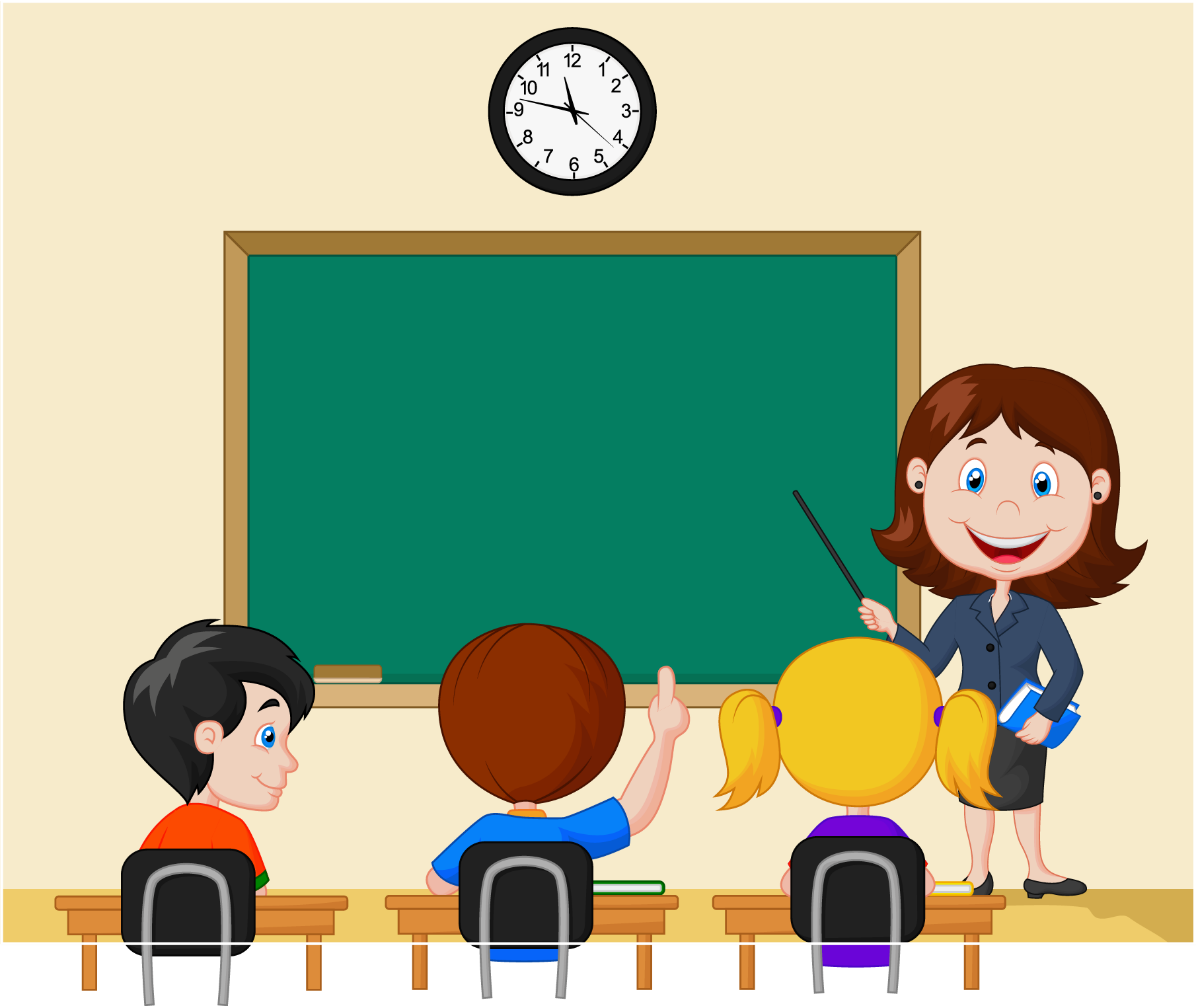 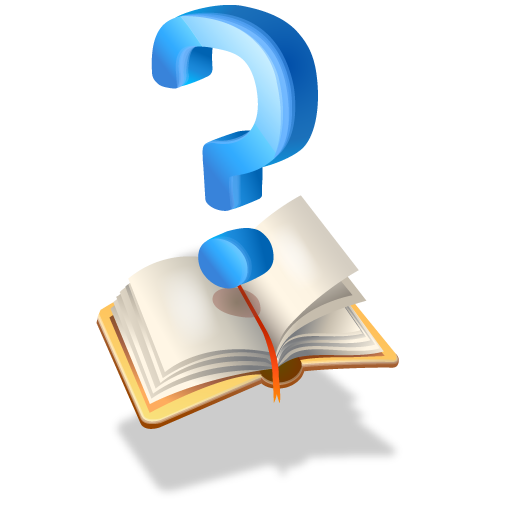 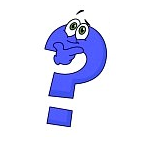 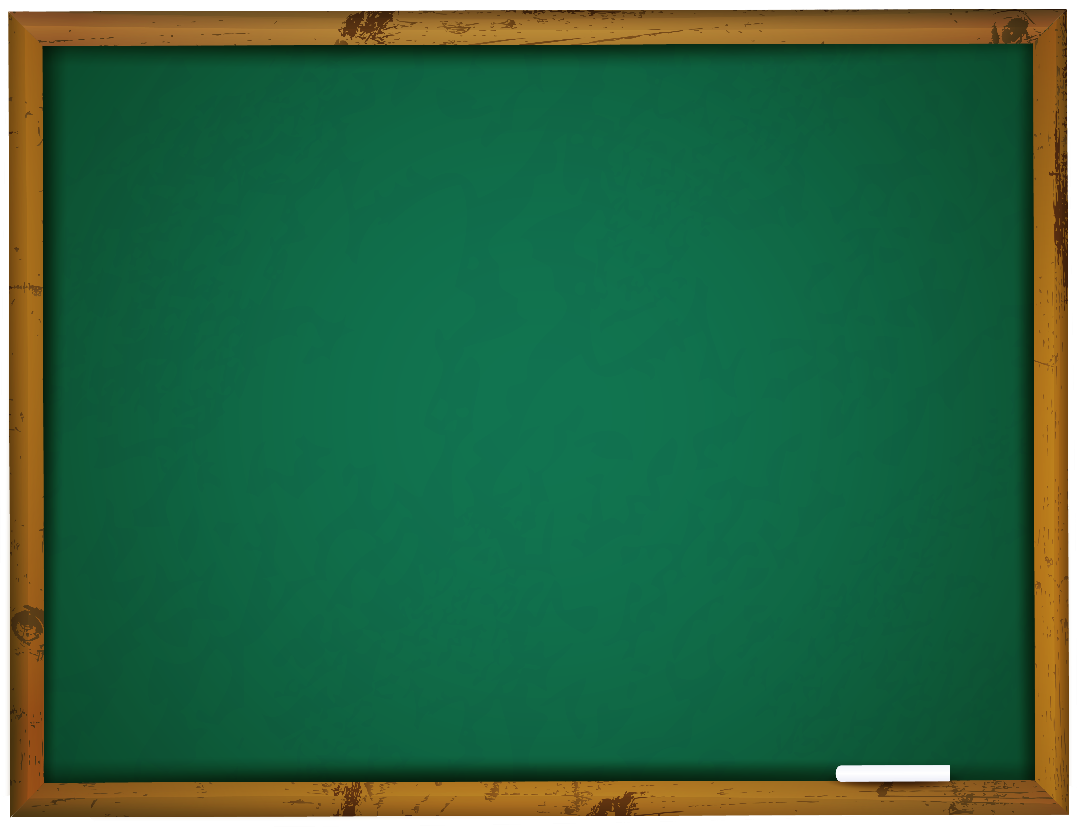 - инструмент познавательной деятельности
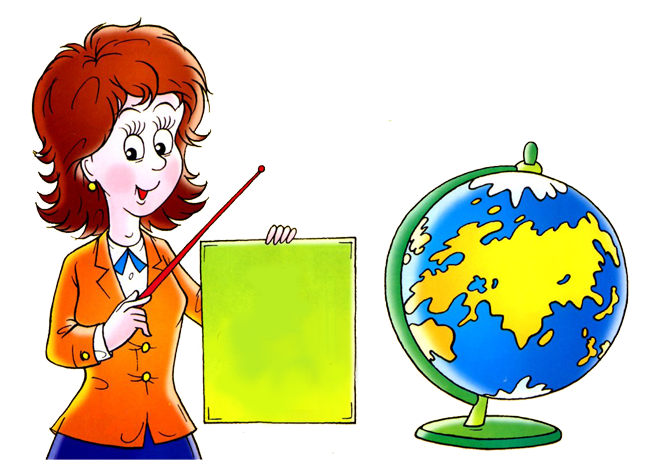 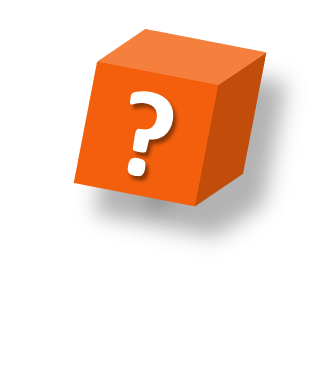 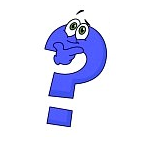 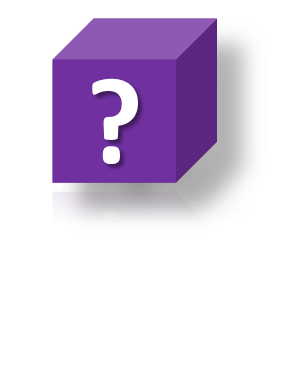 - взаимодействие
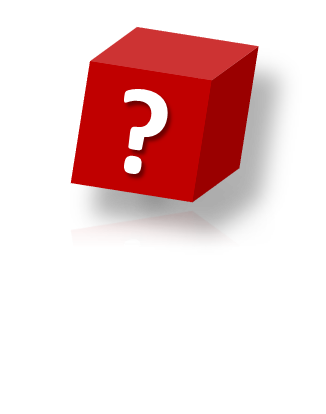 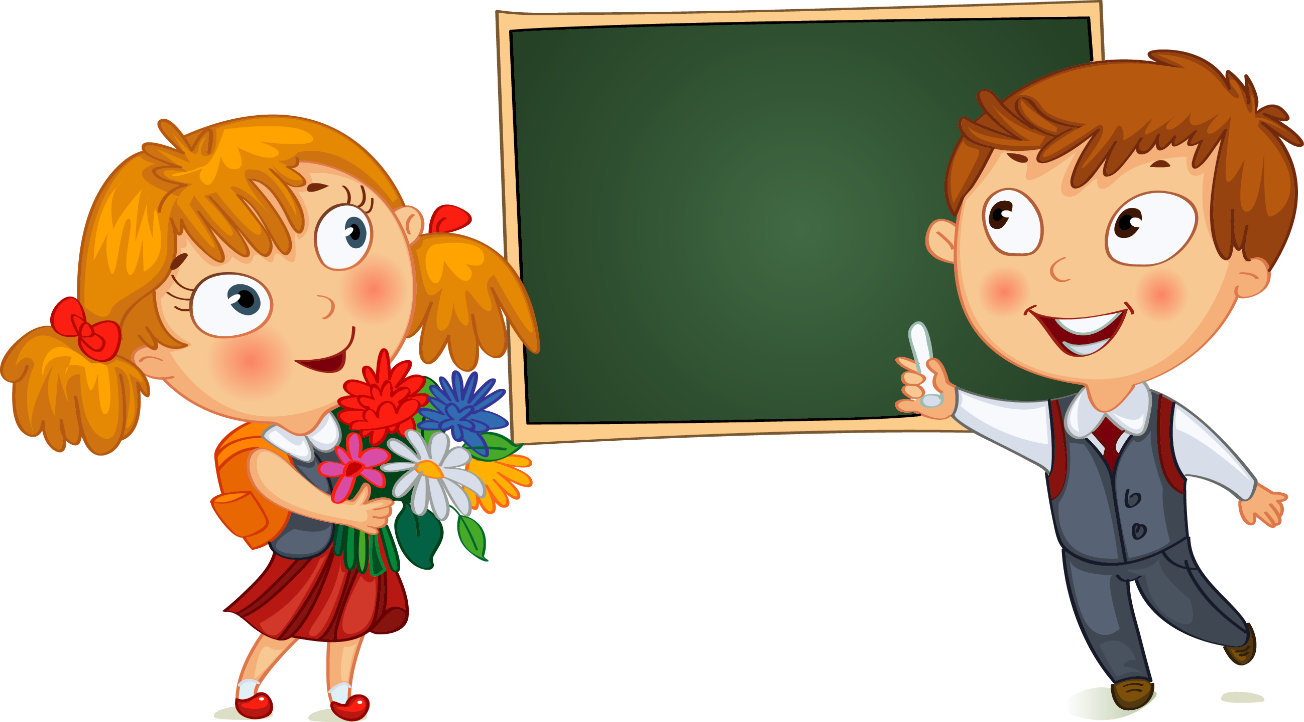 субъектов
образовательного процесса
Задача
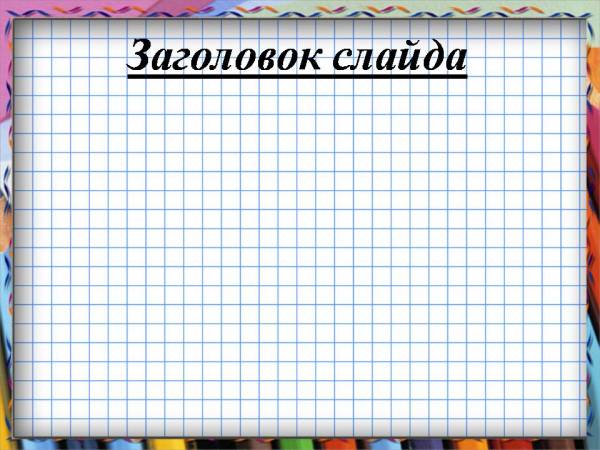 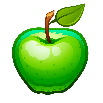 ?
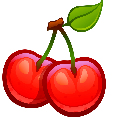 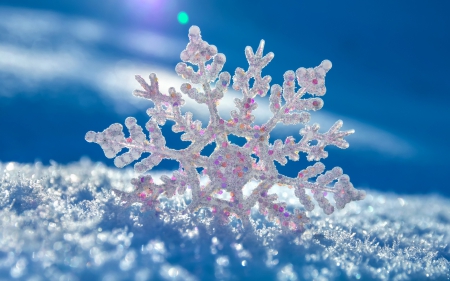 Для чего нужны вопросы?
ПОЧЕМУ
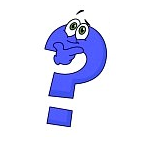 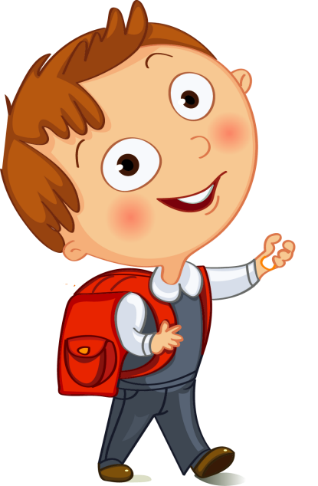 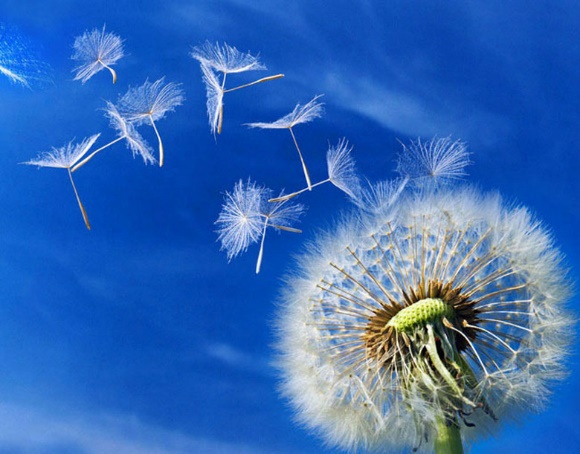 Вопросы нужны для того, чтобы ориентироваться в окружающем мире, и те, кто умеют их задавать, получают гораздо больше полезной информации, чем те, кто не умеет этого делать.
ЗАЧЕМ
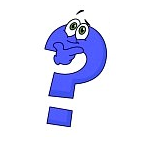 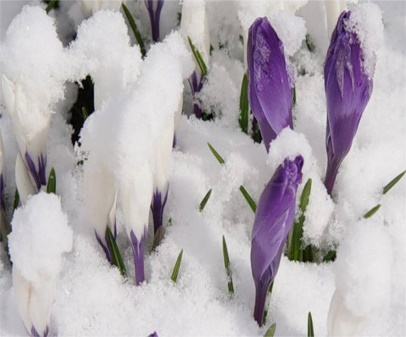 КОГДА
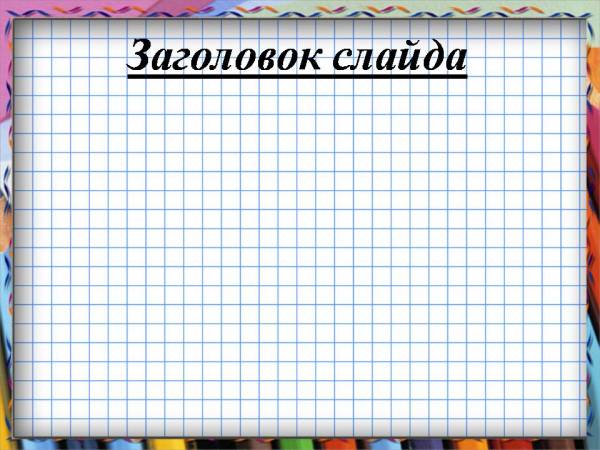 Для чего нужны вопросы?
?
Побудить к деятельности.
Актуализировать потребности и сформировать мотивы.
?
Решают 
дидактические 
задачи
Выяснить отношение к событиям, фактам, изучаемому материалу.
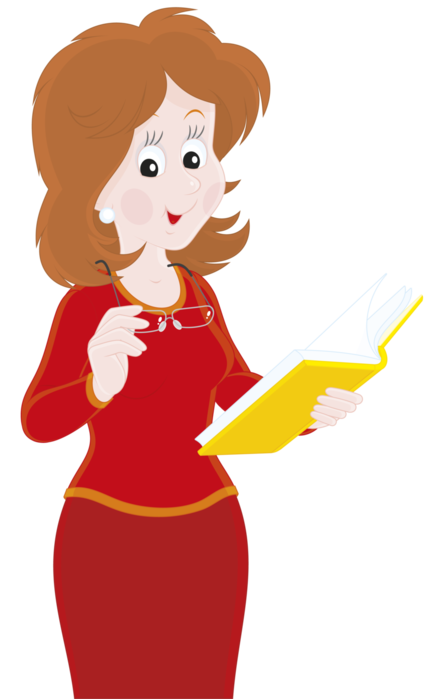 ?
Выяснить уровень знаний изучаемого материала.
?
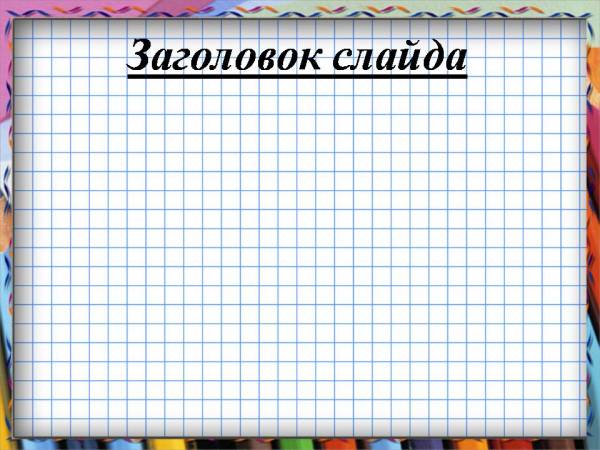 Для чего нужны вопросы?
?
Определить уровень понимания.
Помочь в принятии решения и самоопределении в деятельности.
?
Решают 
дидактические 
задачи
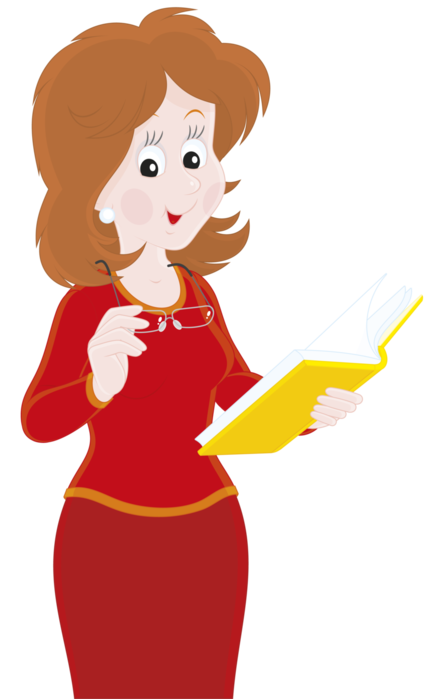 ?
Подвести к нужному выводу.
Побудить детей к постановке своих вопросов.
?
Классификация вопросов
основные
закрытые
?
открытые
второстепенные
творческие
ключевые
наводящие
риторические
с альтернативой
ответа
Правила постановки вопросов
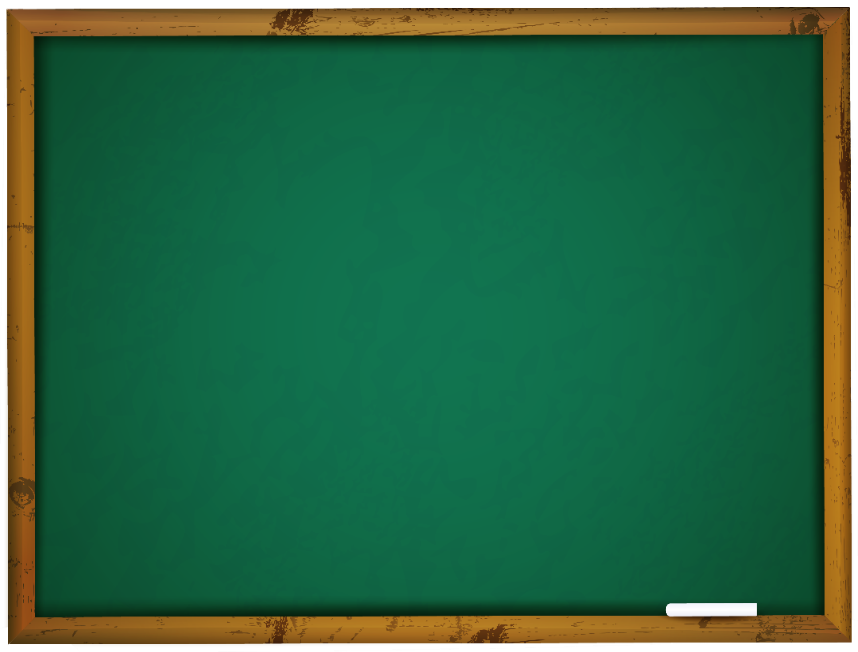 Правило
1
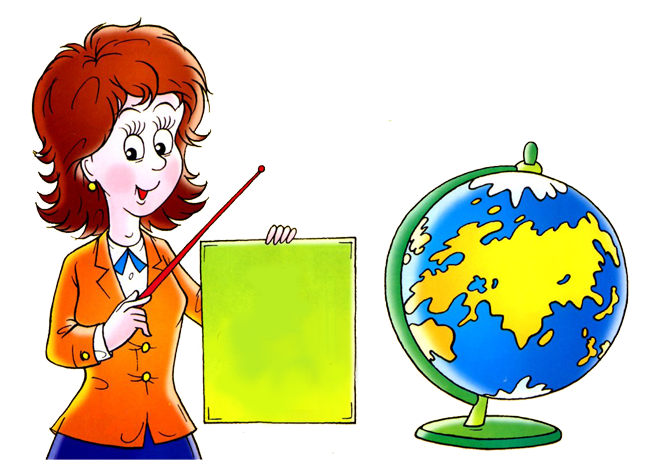 Педагогу следует занимать позицию партнера. 
Успех его деятельности зависит от того, насколько хорошо он умеет общаться с детьми.
Готов ли обращаться к ним не только с вопросами по учебному материалу, но и с вопросами о том, как этот материал ими изучается.
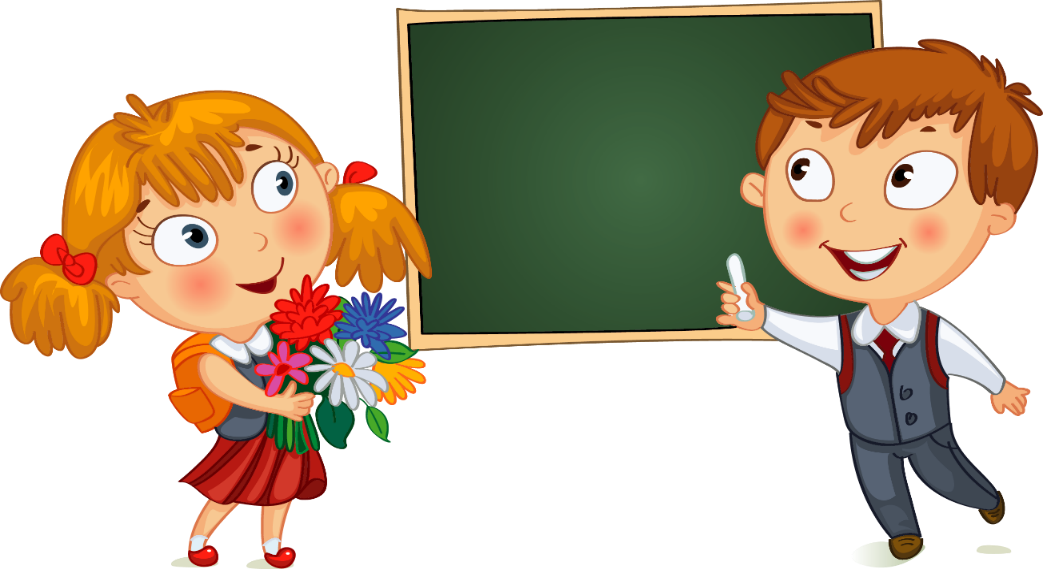 Задача
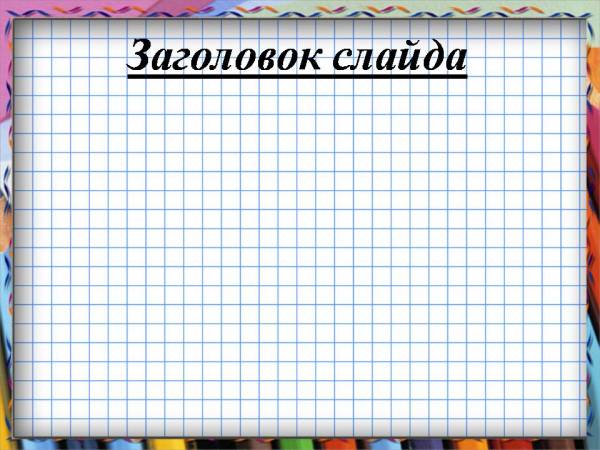 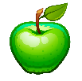 ?
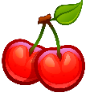 Правила постановки вопросов
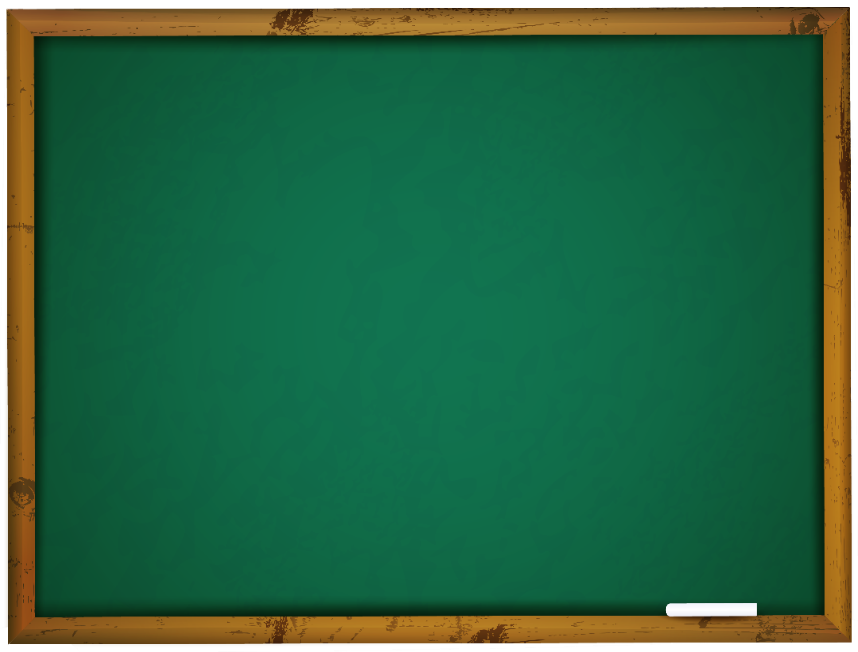 Правило
2
Правило
2
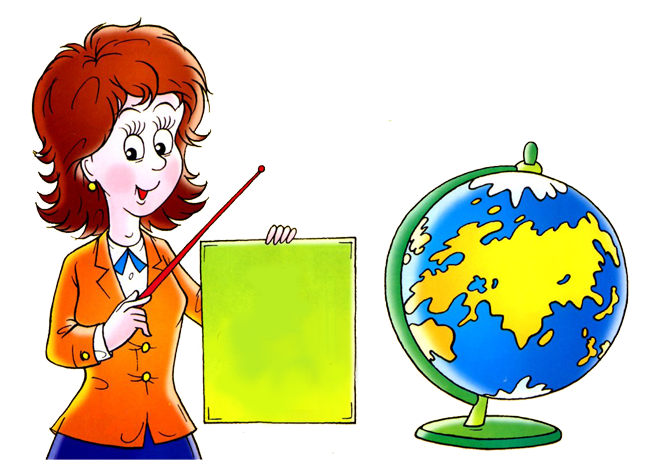 Чётко определяйте цель формулируемых вопросов. 
Именно целевая установка поможет при выборе вопросов, которые будут ставиться перед детьми.
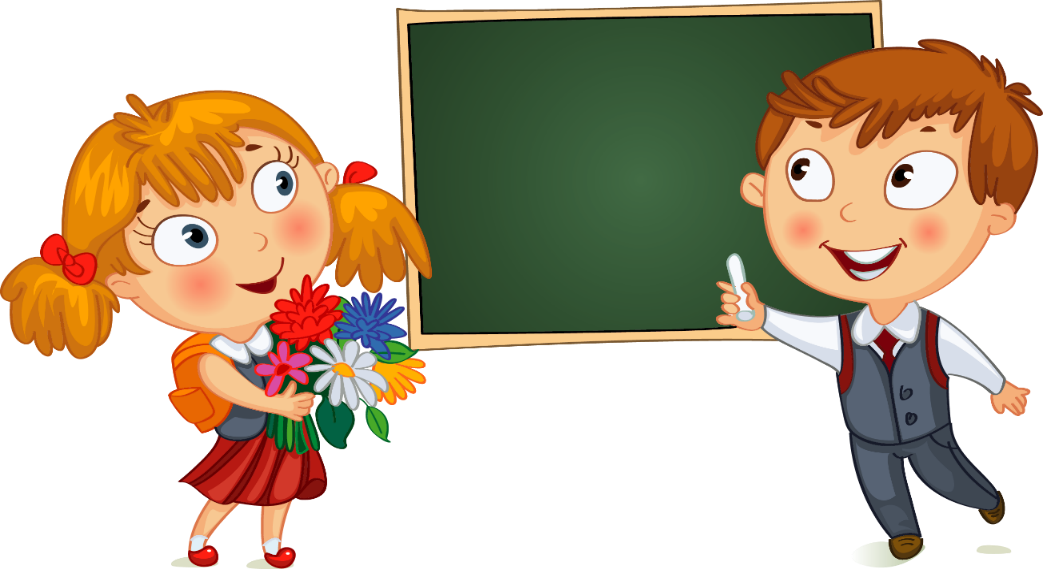 Задача
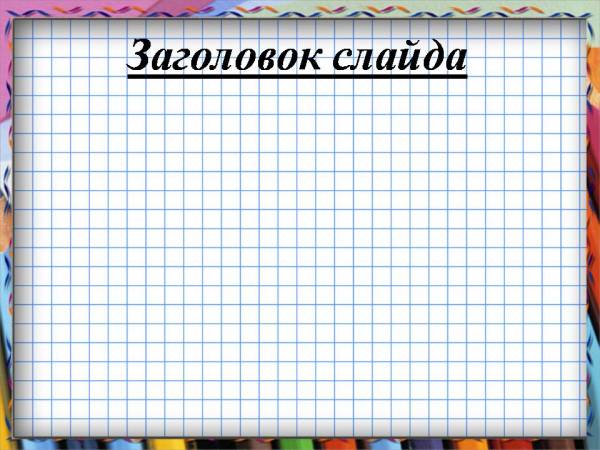 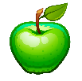 ?
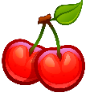 Правила постановки вопросов
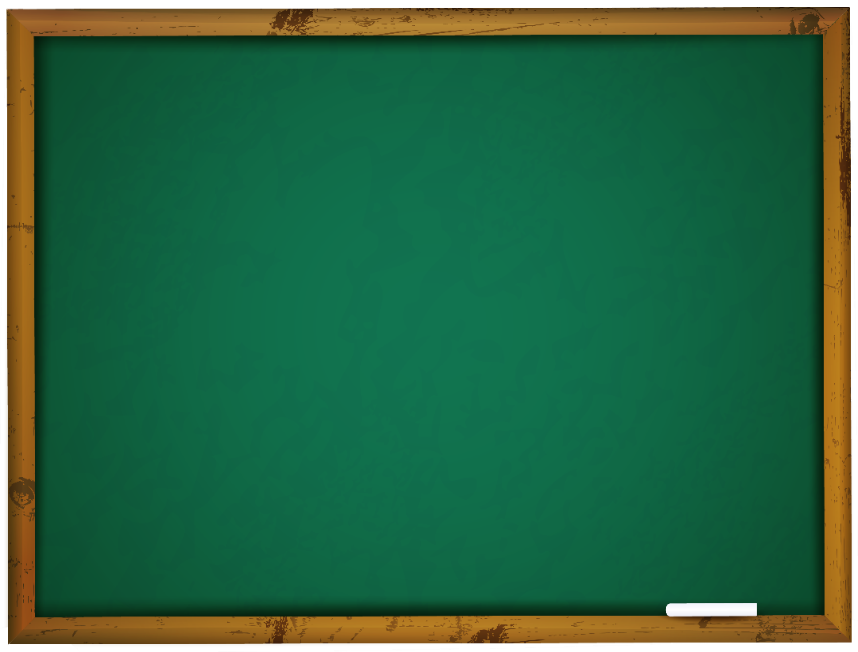 Правило
3
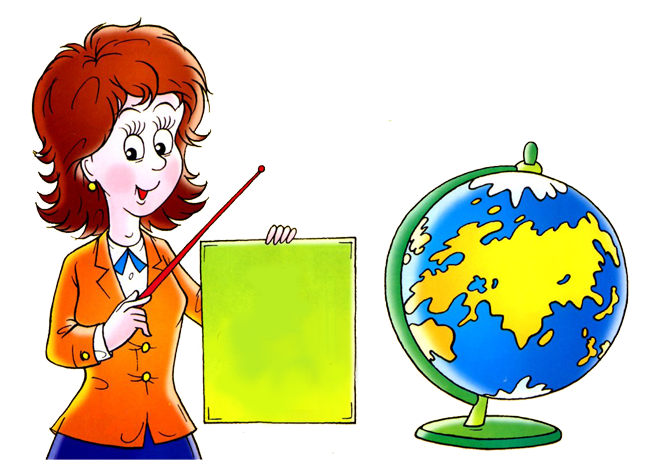 Используйте открытые вопросы.
Используйте «вопросы Коломбо»(«Да, кстати, интересно…»).
Преподаватель в форме вопроса делится своим затруднением в присутствии детей.
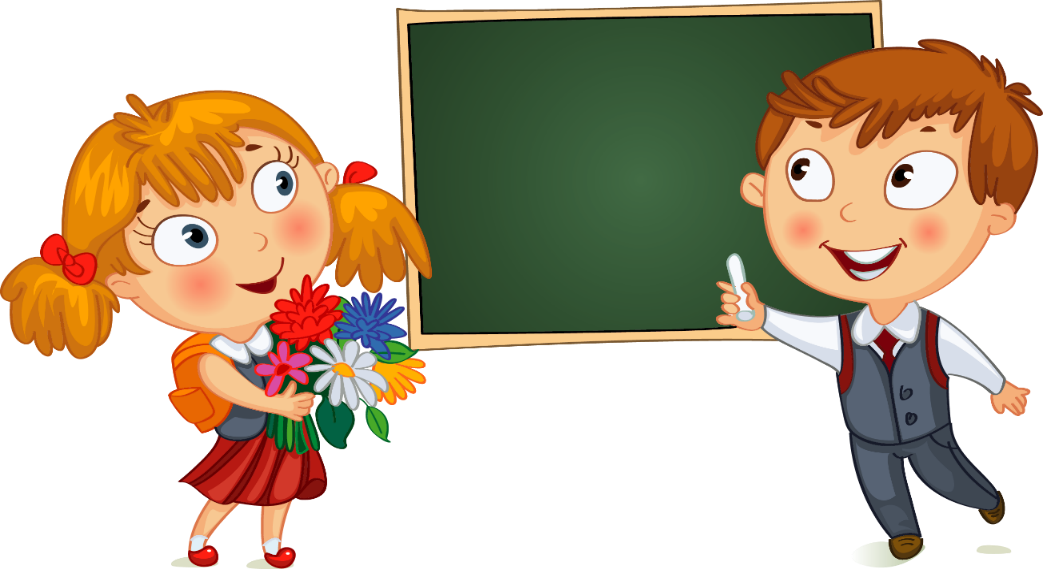 Задача
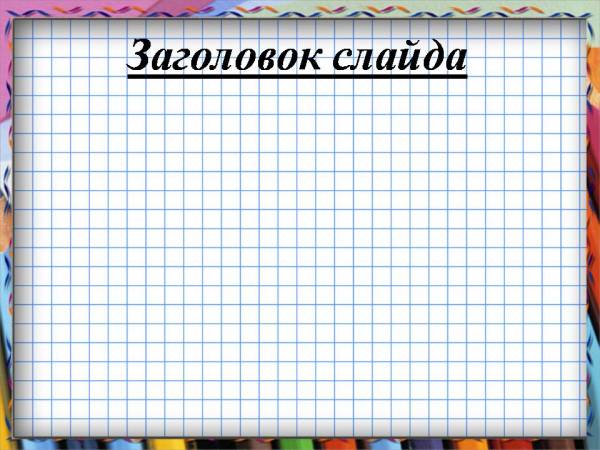 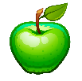 ?
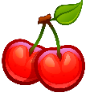 Правила постановки вопросов
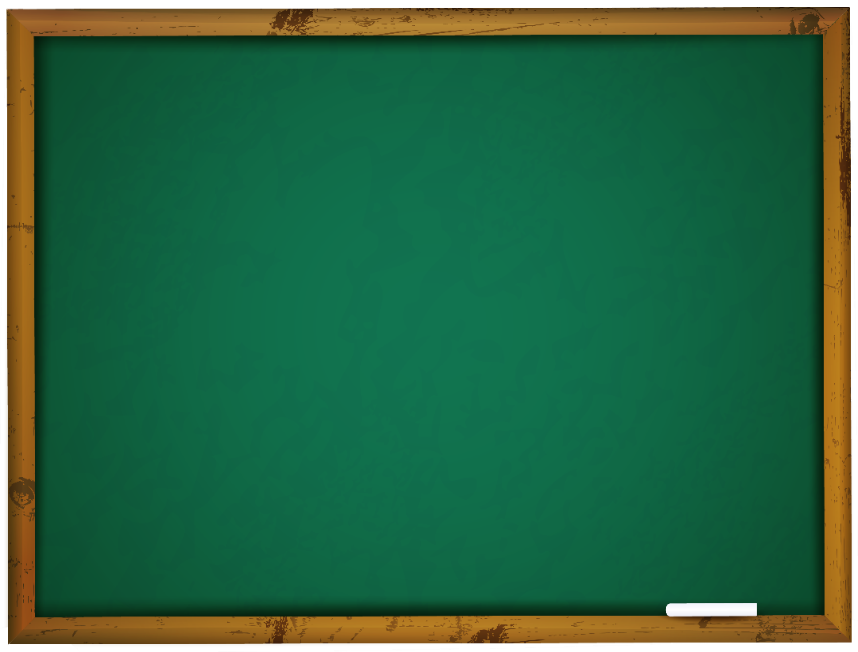 Правило
4
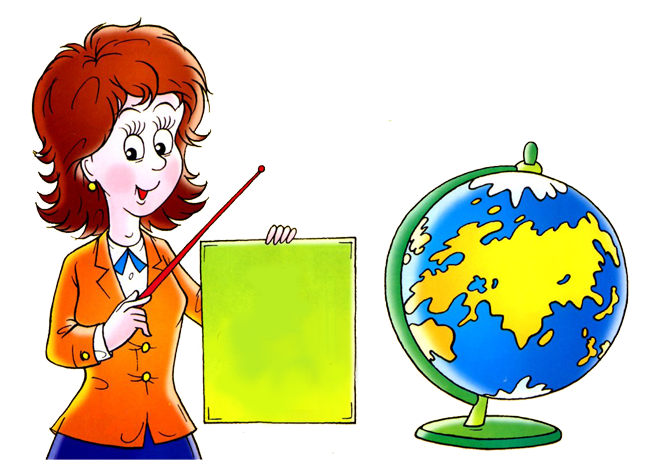 Уходите от постановки вопросов типа: «Что называется электрическим током?»
Лучше спросить: «Как ты понимаешь это явление – электрический ток?». 
Учащемуся становится понятно, что для учителя главным является не электрический ток, а он сам, его понимание этого явления.
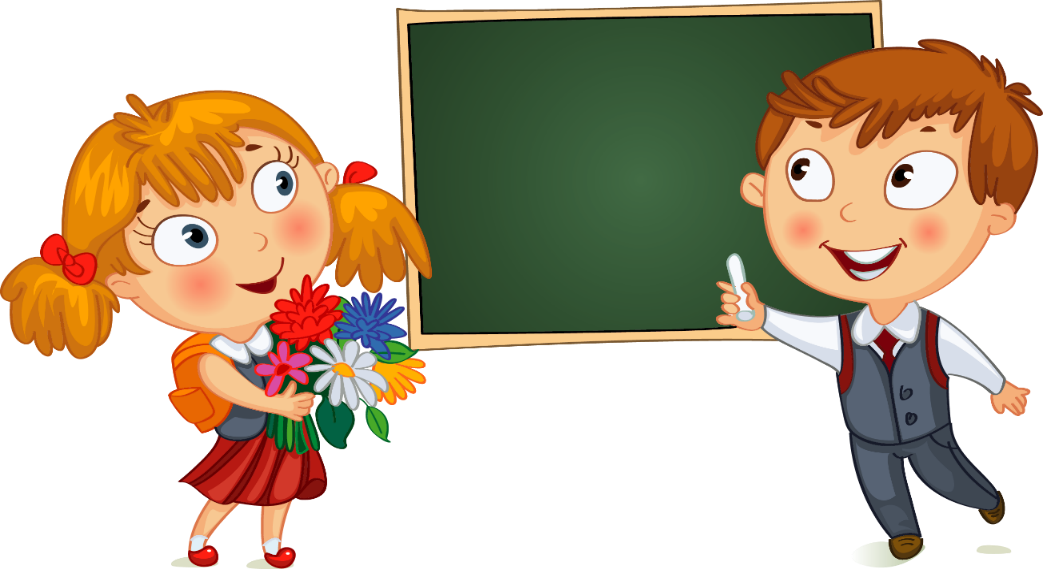 Задача
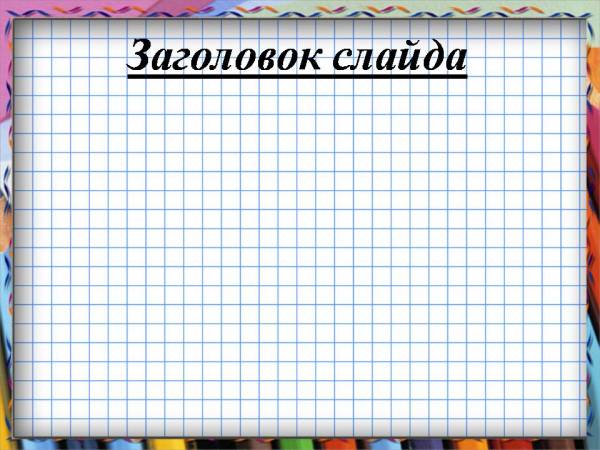 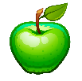 ?
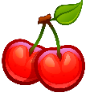 Правила постановки вопросов
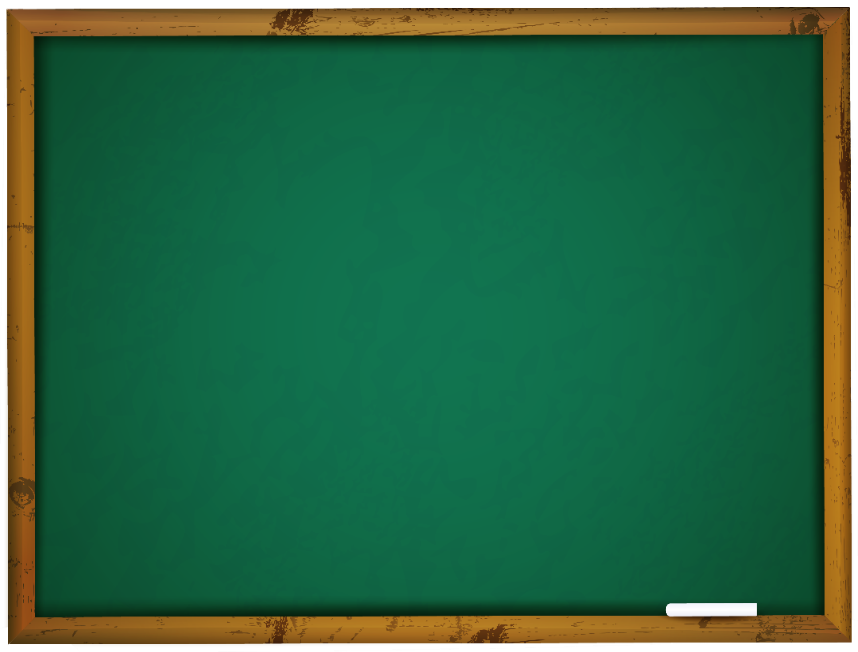 Правило
5
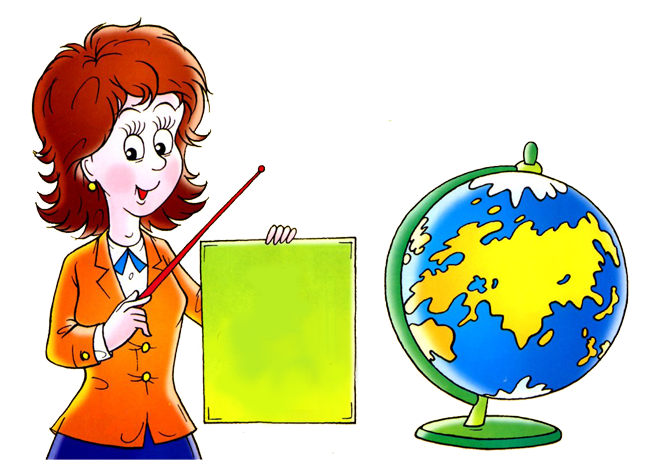 Предлагайте детям отвечать на вопросы в парах, что позволяет стимулировать познавательную активность учащихся, развивать их коммуникативные способности.
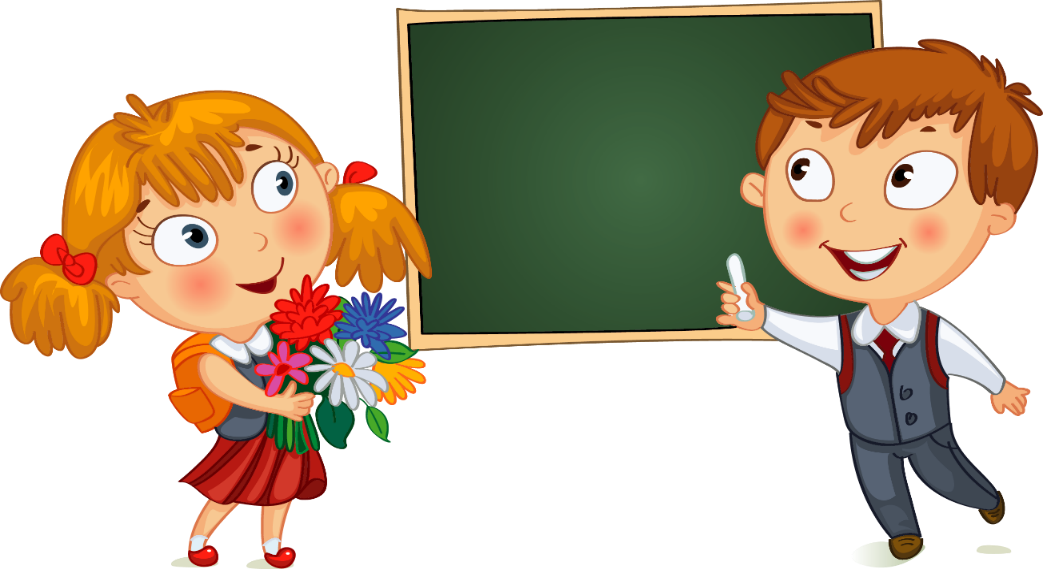 Задача
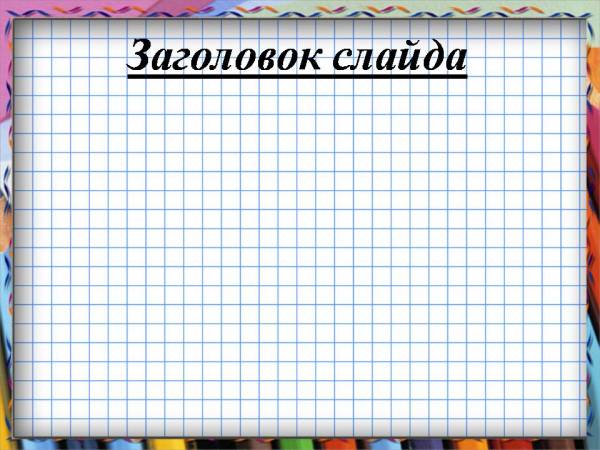 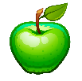 ?
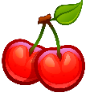 Правила постановки вопросов
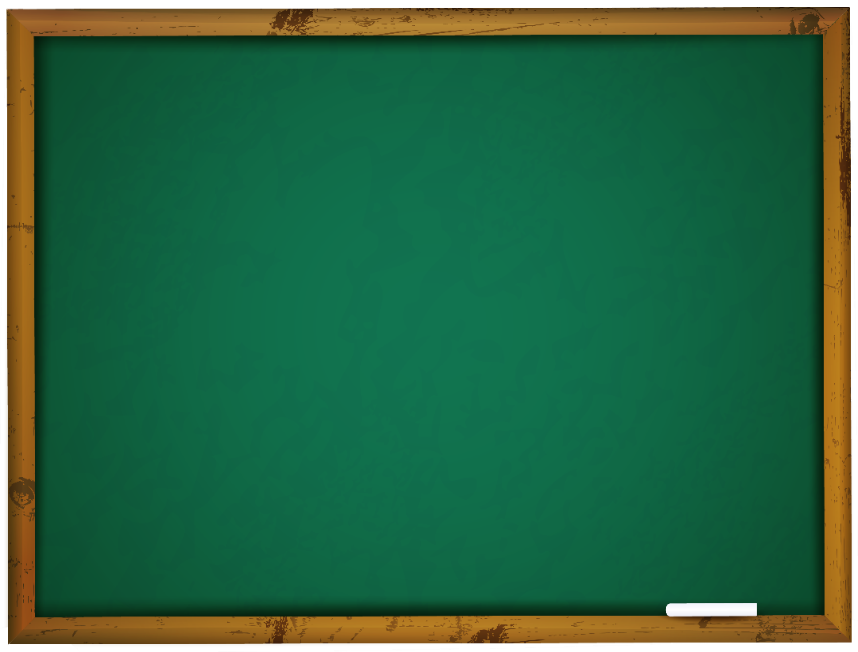 Правило
6
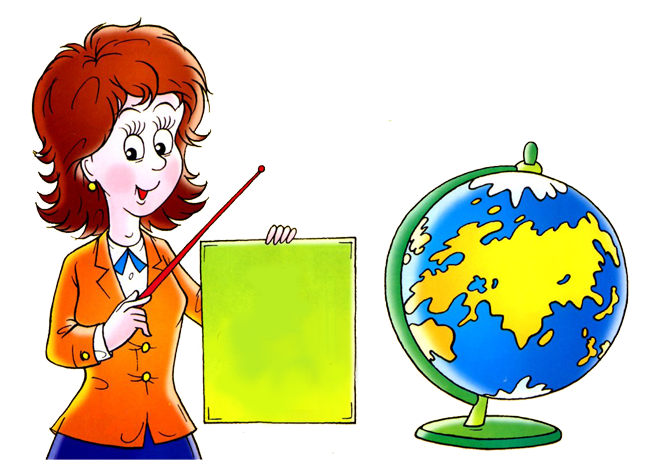 У ребят должно быть время на обдумывание вопроса, что позволит прийти к верному ответу либо к интересной версии ответа.
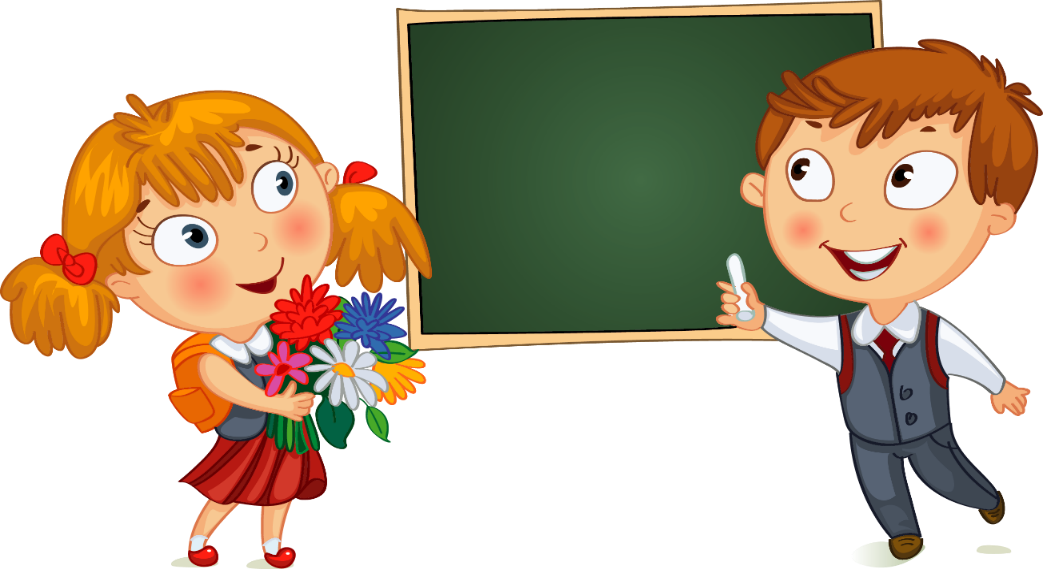 Задача
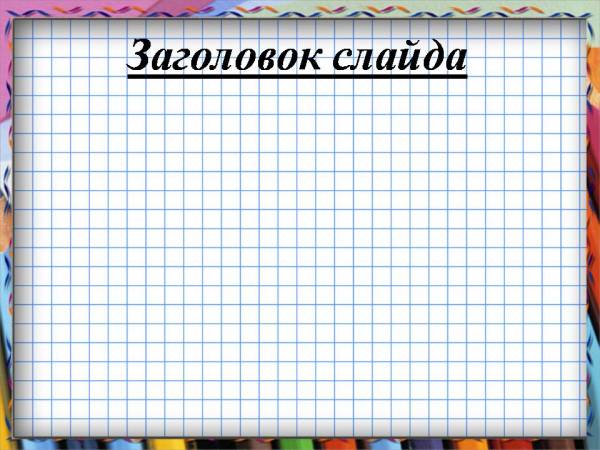 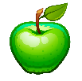 ?
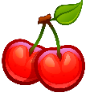 Правила постановки вопросов
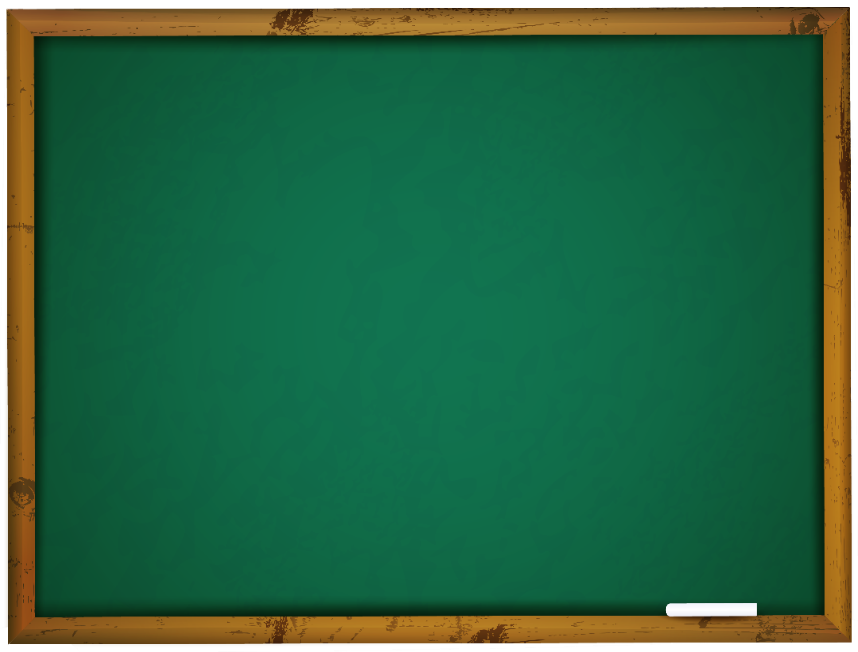 Правило
7
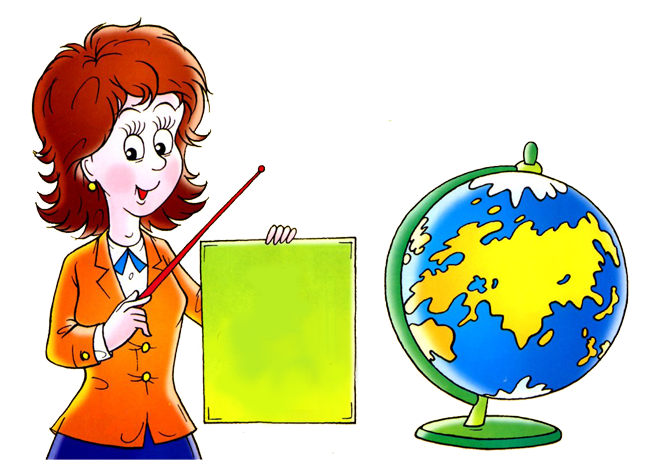 Корректно реагируйте на ответы детей, даже если они ошибочны. 
Ситуацию, когда учащийся не может ответить на вопрос, педагогу следует считать нормальной. 
Факт затруднения следует воспринимать как обычный: мы все постоянно сталкиваемся с затруднениями, но для того и учимся, чтобы их преодолевать.
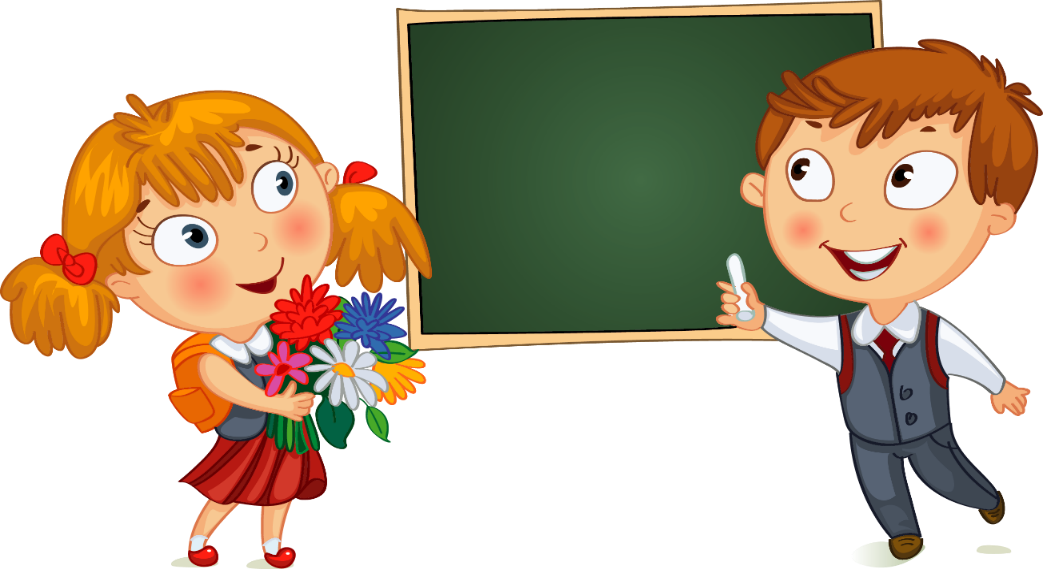 Задача
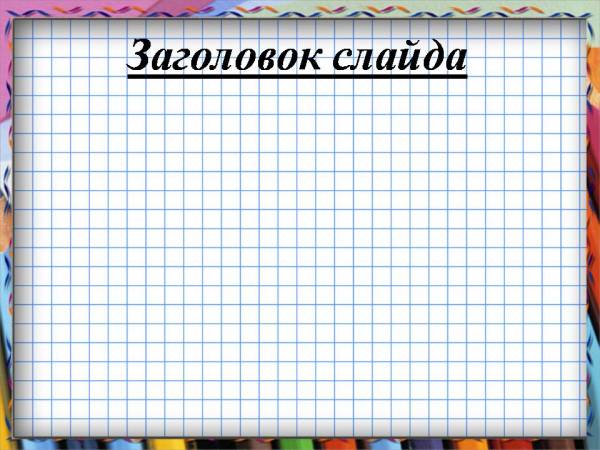 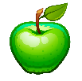 ?
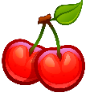 Методы развития умений 
формулировать вопросы
?
вопросительные слова
6 W
«толстый» и «тонкий» вопросы
ромашка вопросов
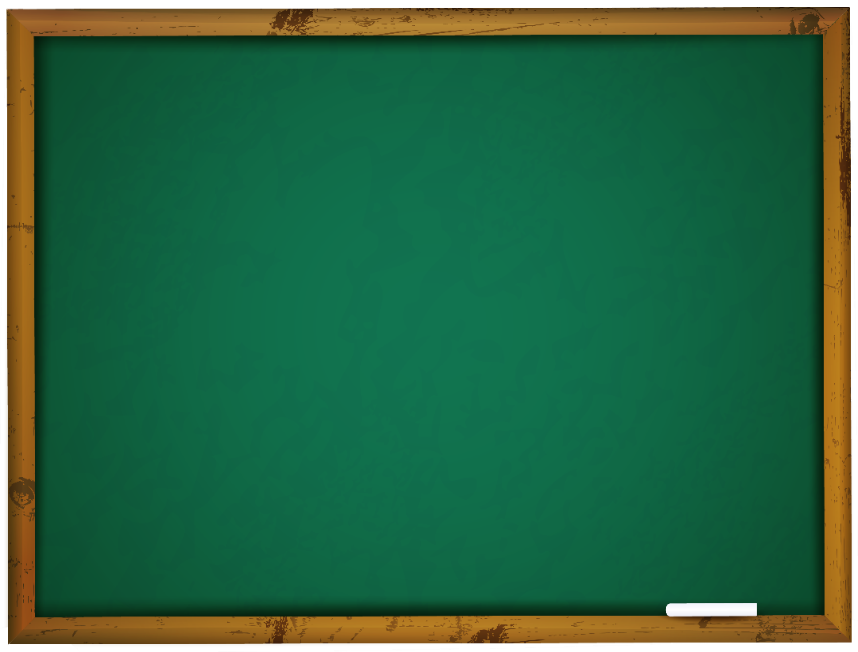 Приём
«толстый» и «тонкий» вопросы
«Тонкие» вопросы - короткий ответ.
«Толстые» вопросы – обстоятельные ответы.
Использование:
организация взаимоопроса;
начало беседы по изучаемой теме;
определения вопросов, оставшихся без ответа после изучения темы.
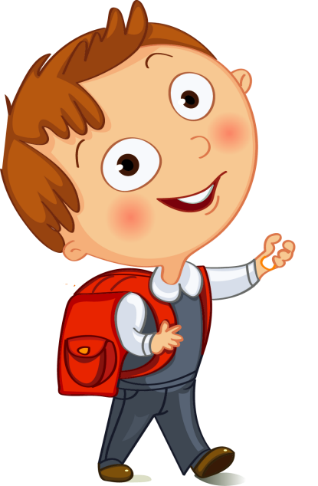 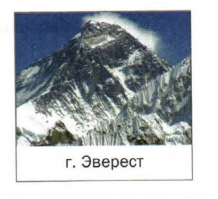 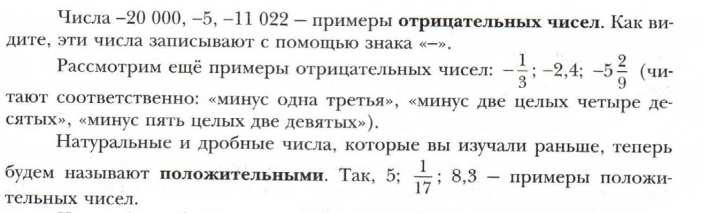 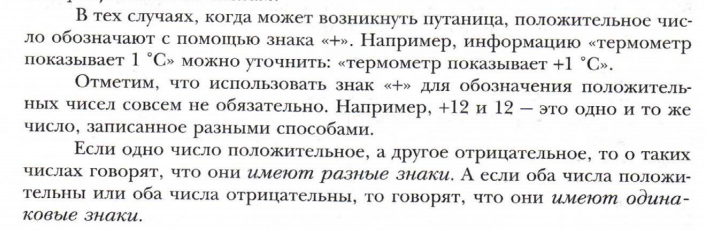